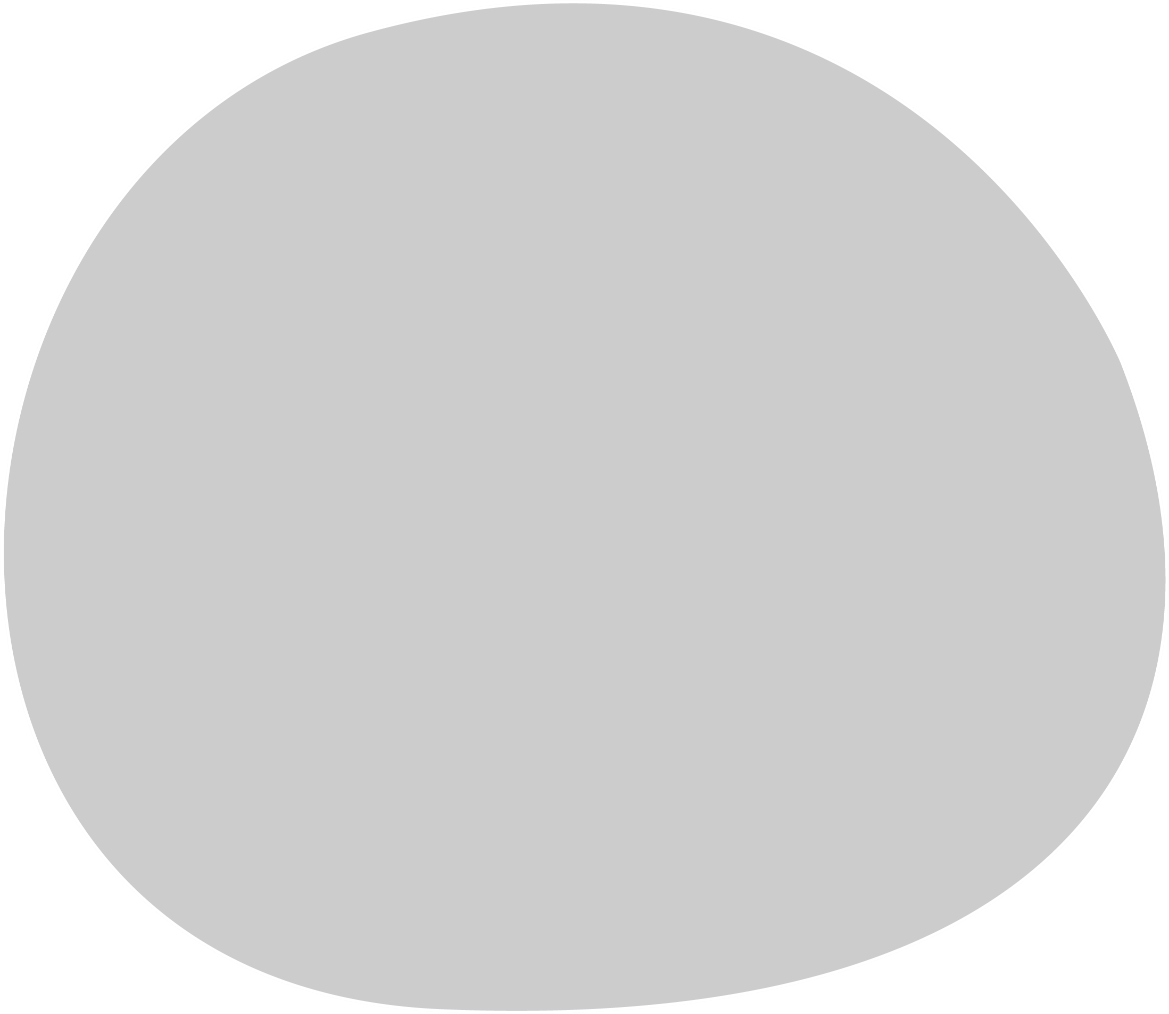 Year 2 Starters
Autumn Term

Test H

Play through the slides, giving children as much time as you think they need to answer each question. Most questions have a written answer; sometimes children may show a number of fingers.
Answers are given at the end of the test.
This is not a class competition! Can children beat their own personal best each week?
Which ride do they get to enjoy at the end?
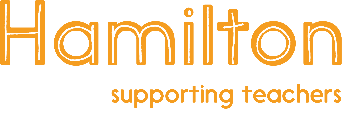 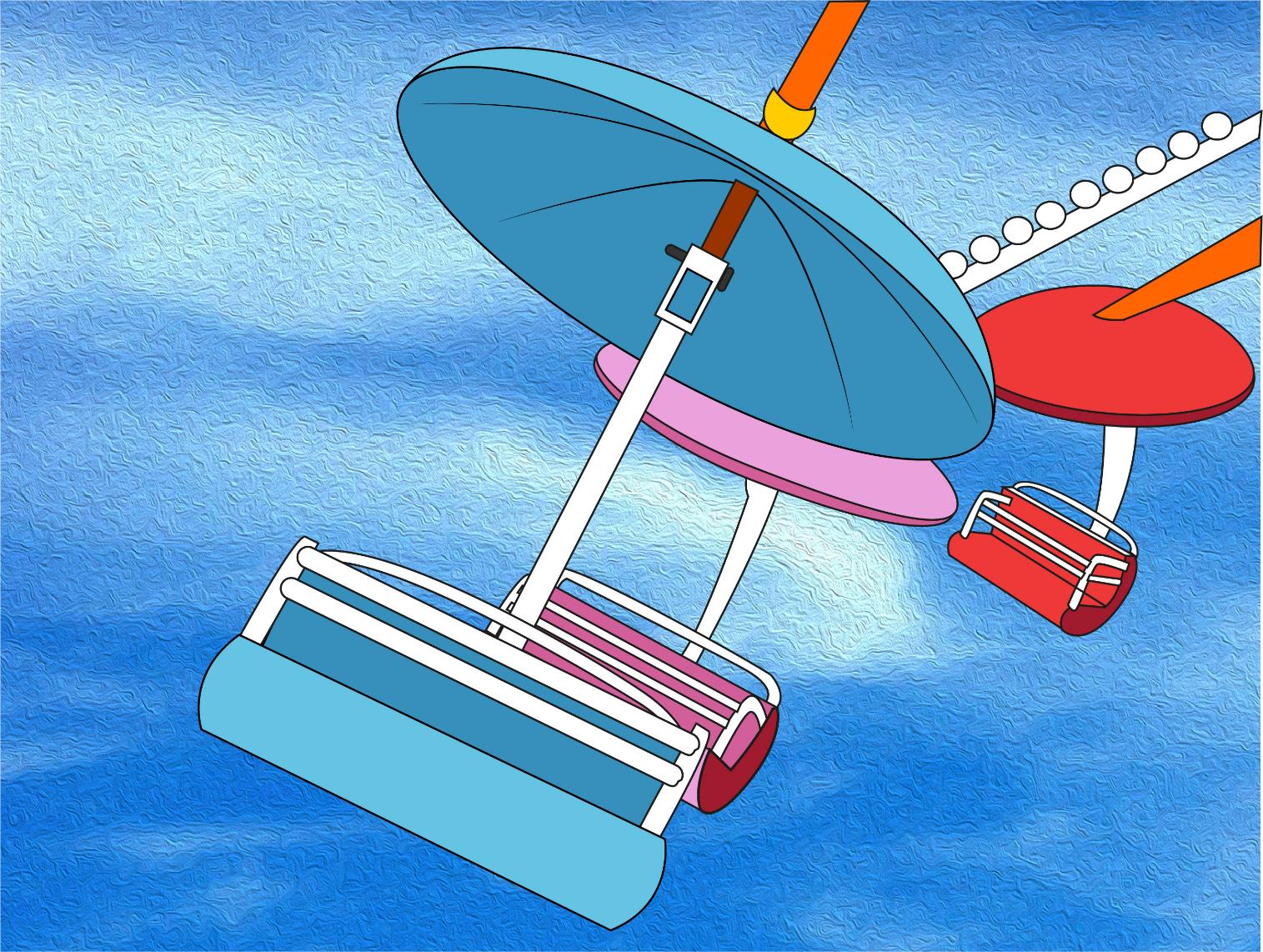 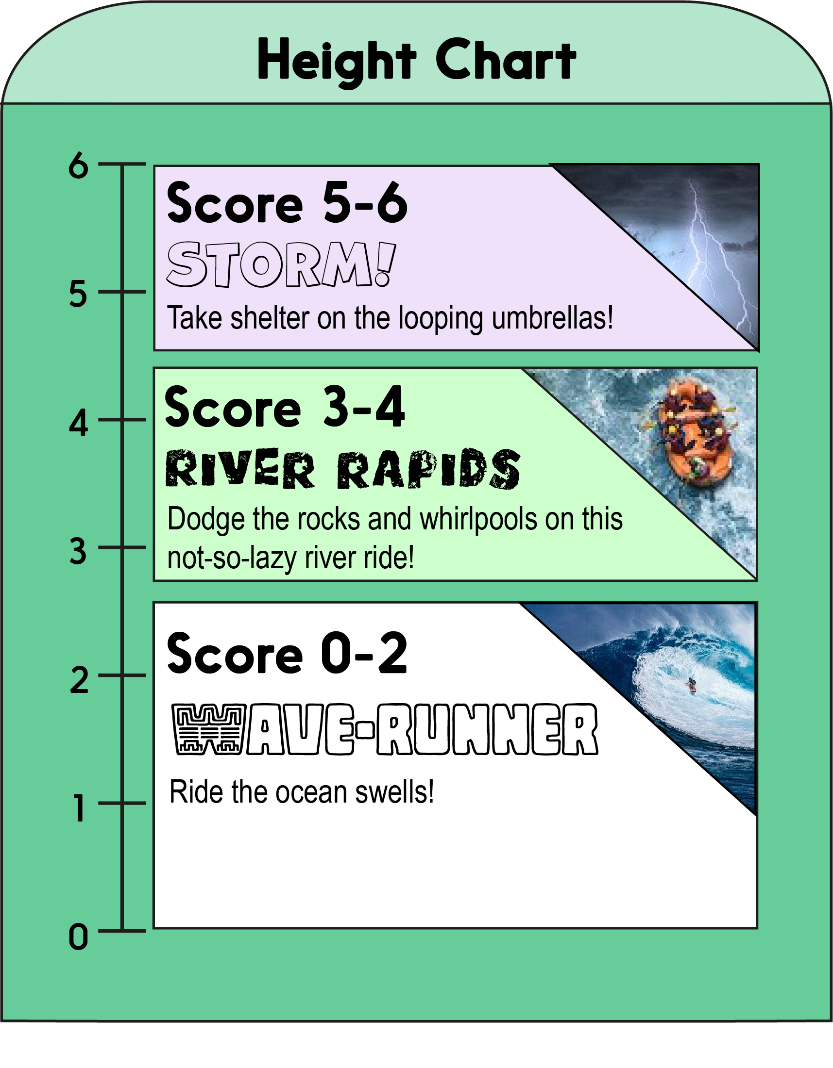 Score a mark on the chart for each correct answer on the test.
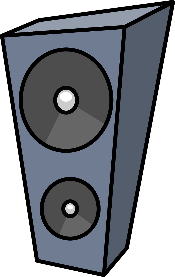 Which ride will you measure up for?!
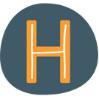 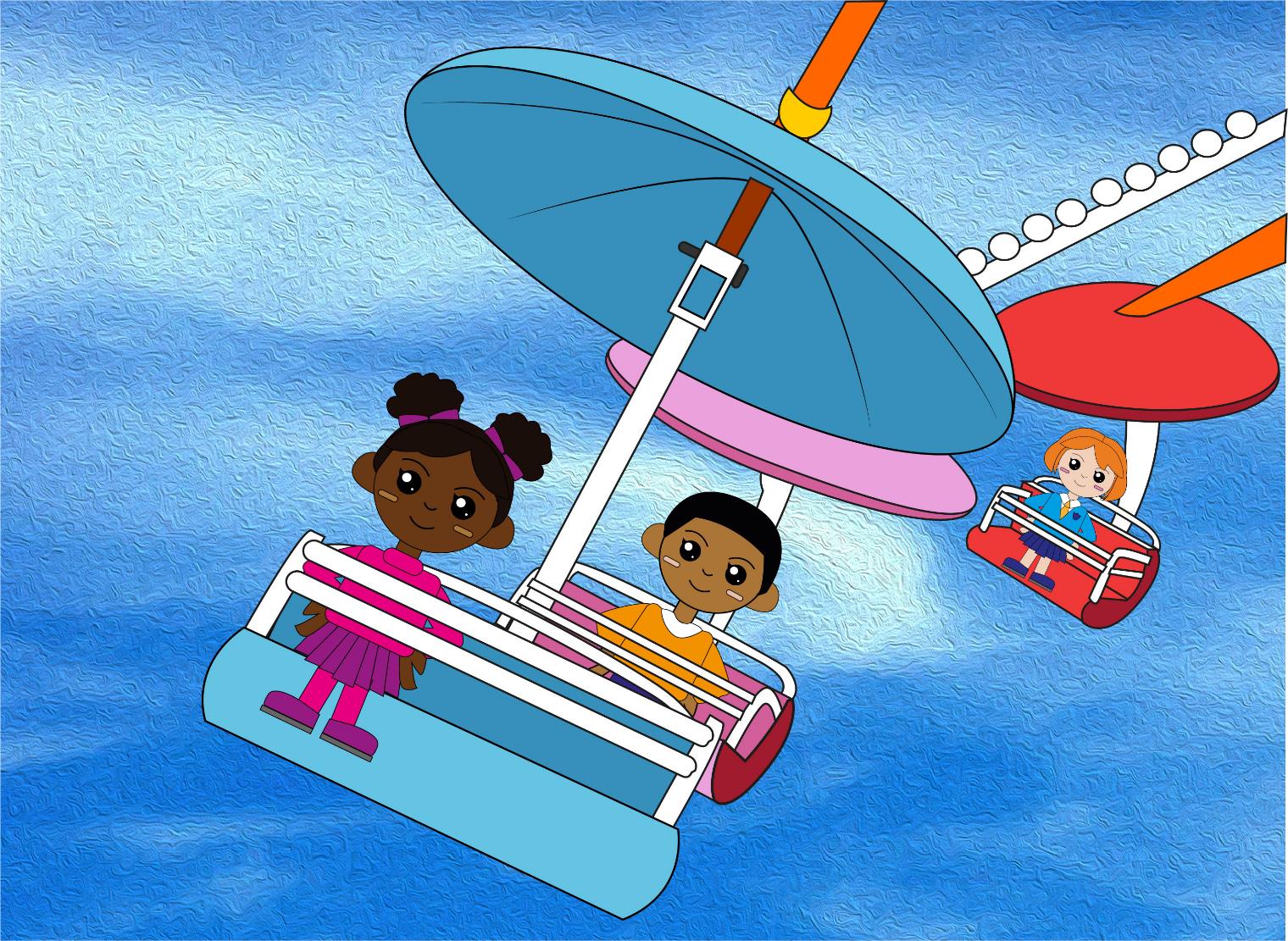 Question 1

51 +       = 60
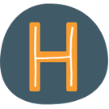 Write your answer as a number sentence.
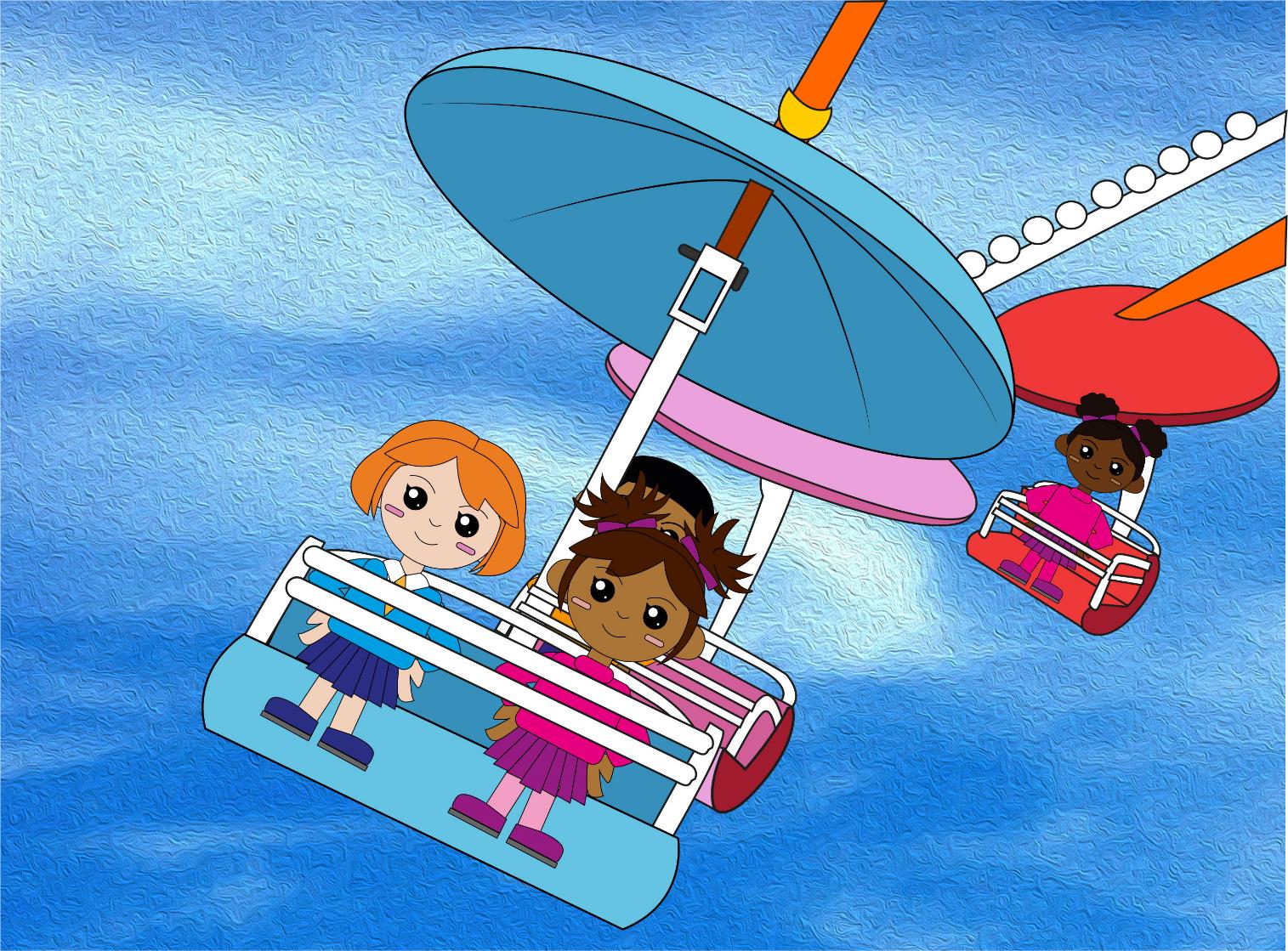 Question 2

92 +       = 100
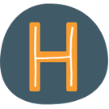 Write your answer as a number sentence.
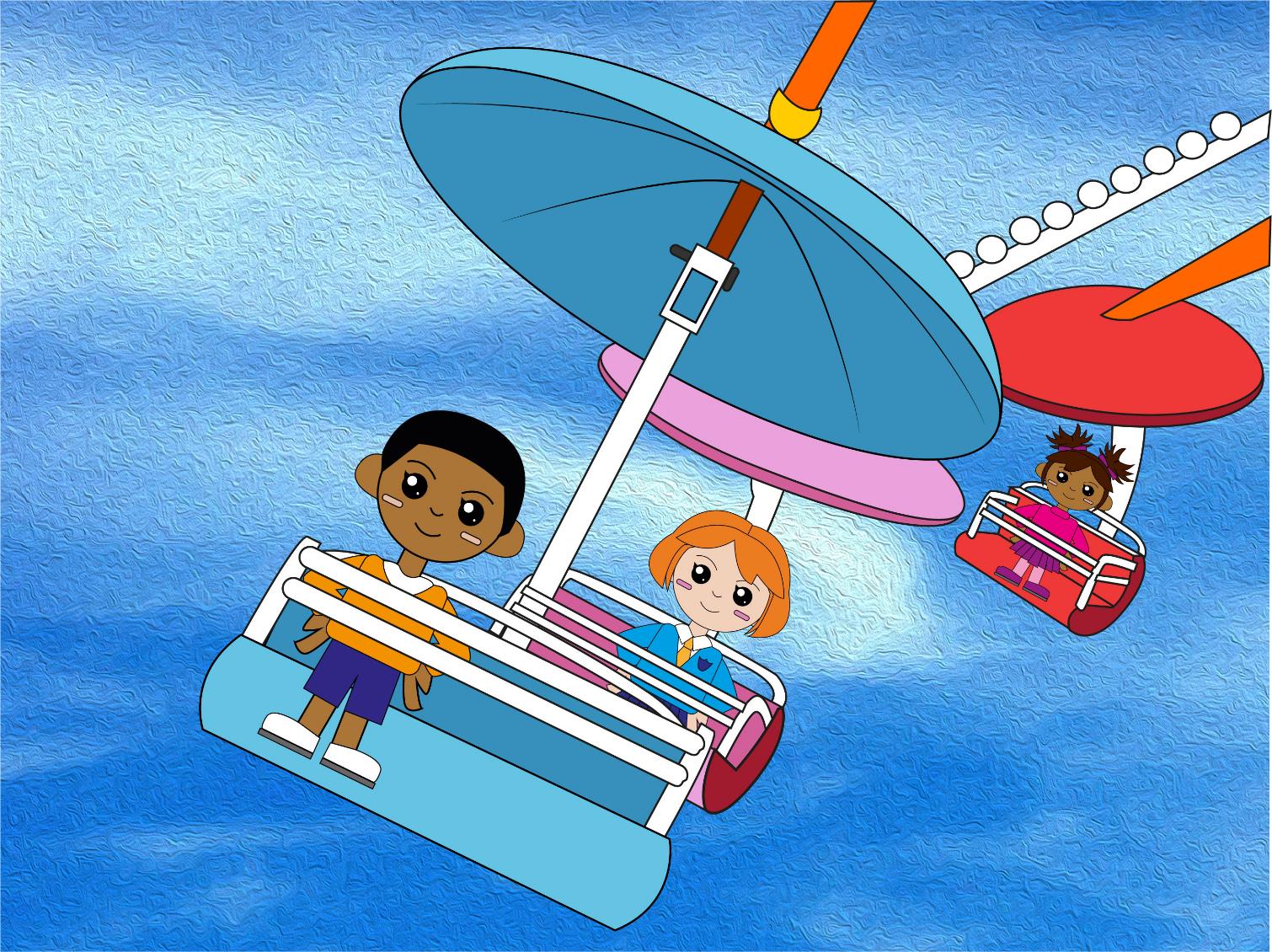 Question 3

11 – 3 = ? 
So, 21 – 3 = ?
text
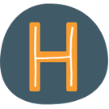 Write your two answers.
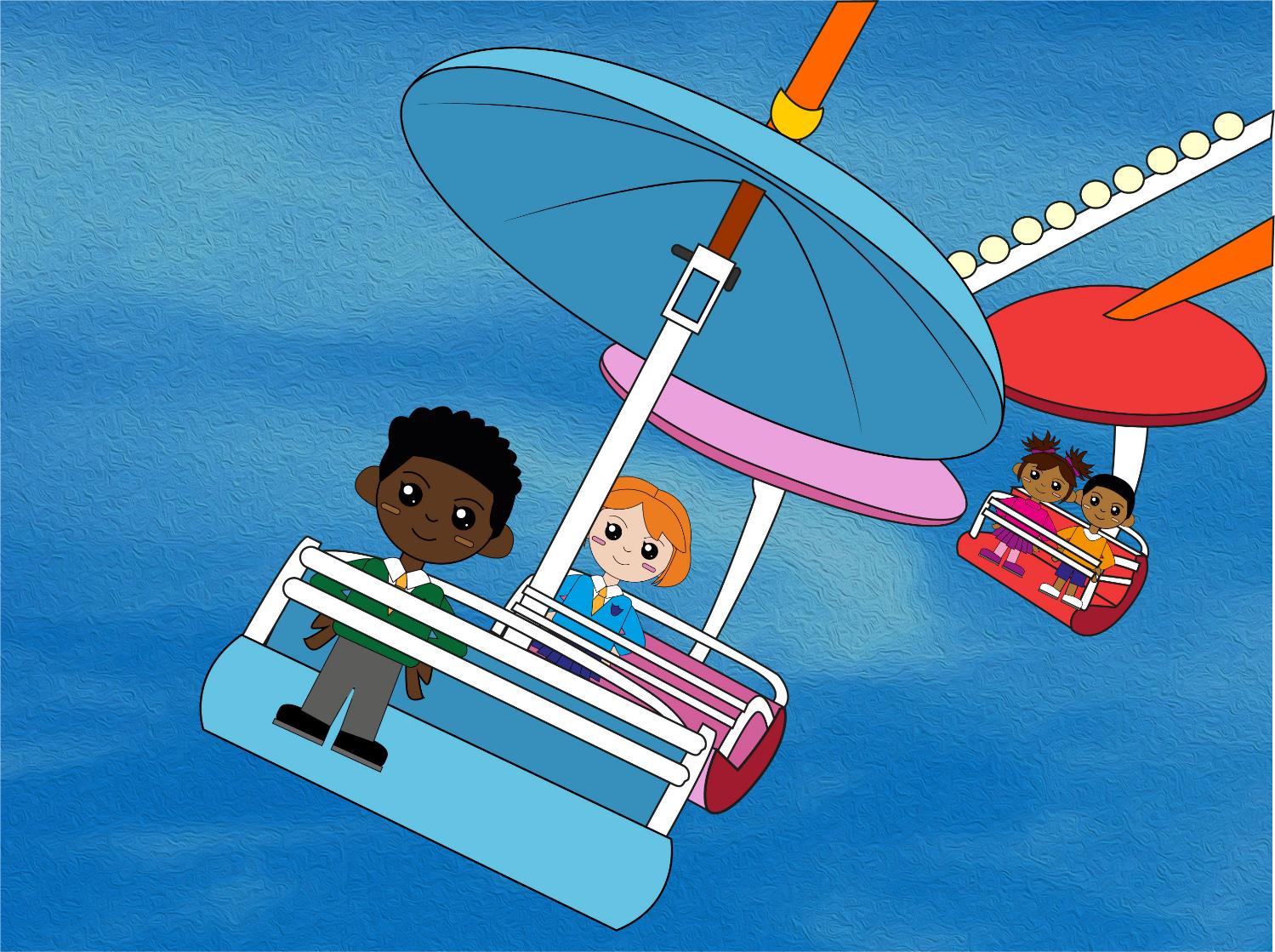 Question 4

12 – 5 = ? 
So, 32 – 5 = ?
text
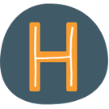 Write your two answers.
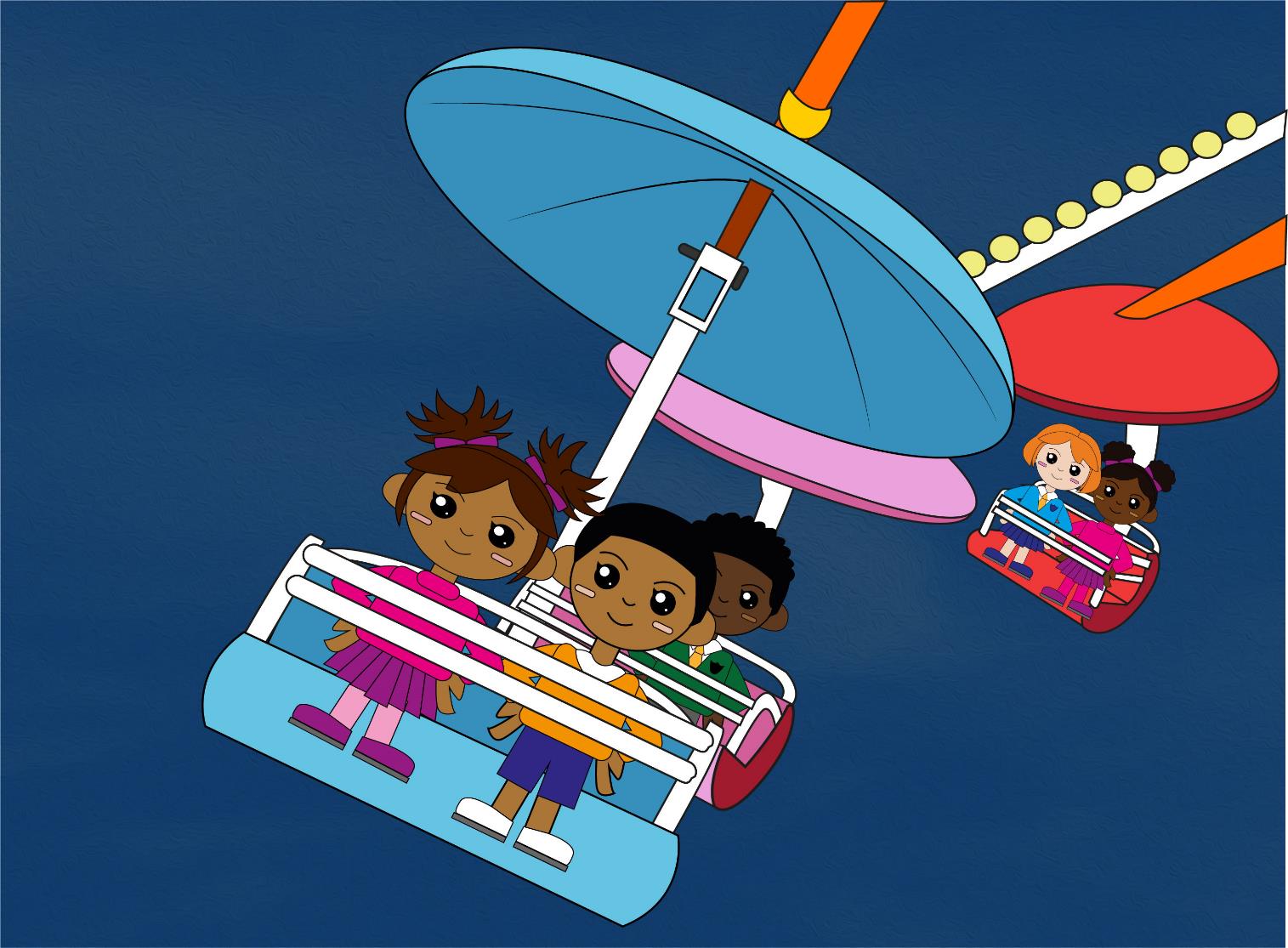 Question 5

Double 18 is ?
text
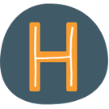 Write your answer.
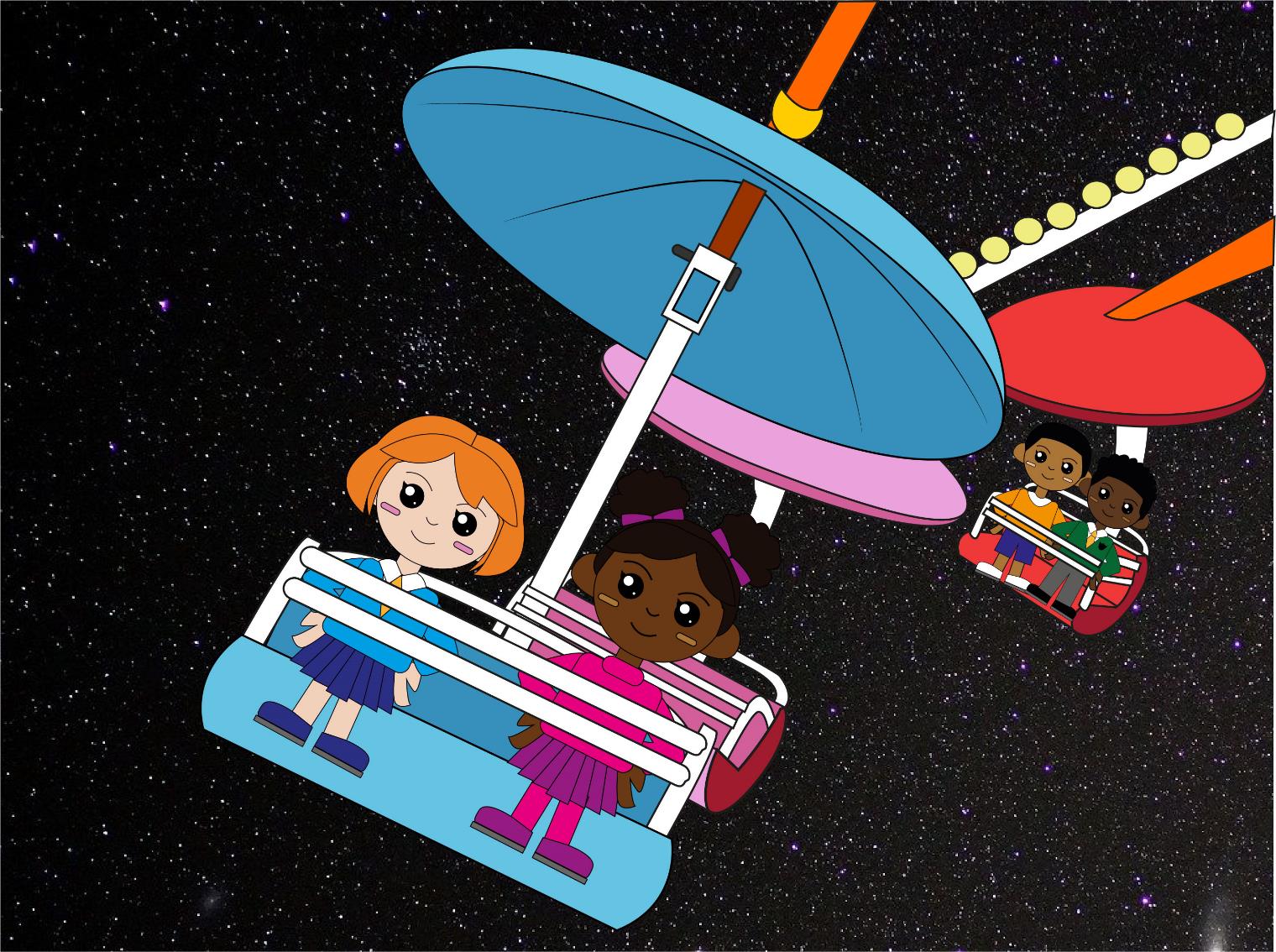 Question 6

Half of 28 is ?
text
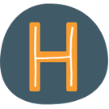 Write your answer.
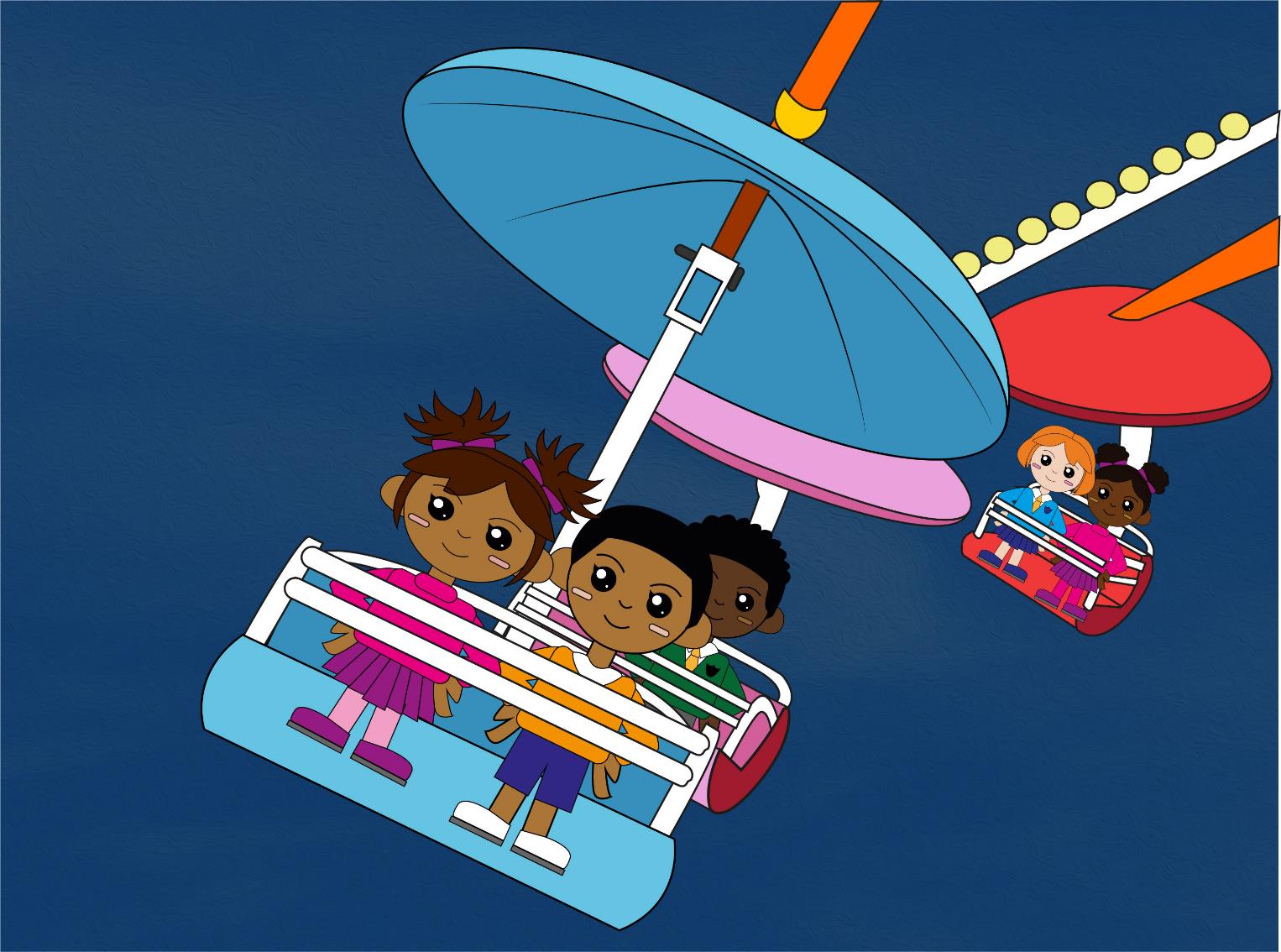 Q3
11 – 3 = 8
So, 21 – 3 = 18
Q1
51 + 9 = 60
Q2
92 + 8 = 100
Q4
12 – 5 = 7
So, 32 – 5 = 27
Q6
Half of 28 is 14
Q5
Double 18 is 36
The answers!
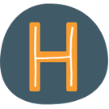 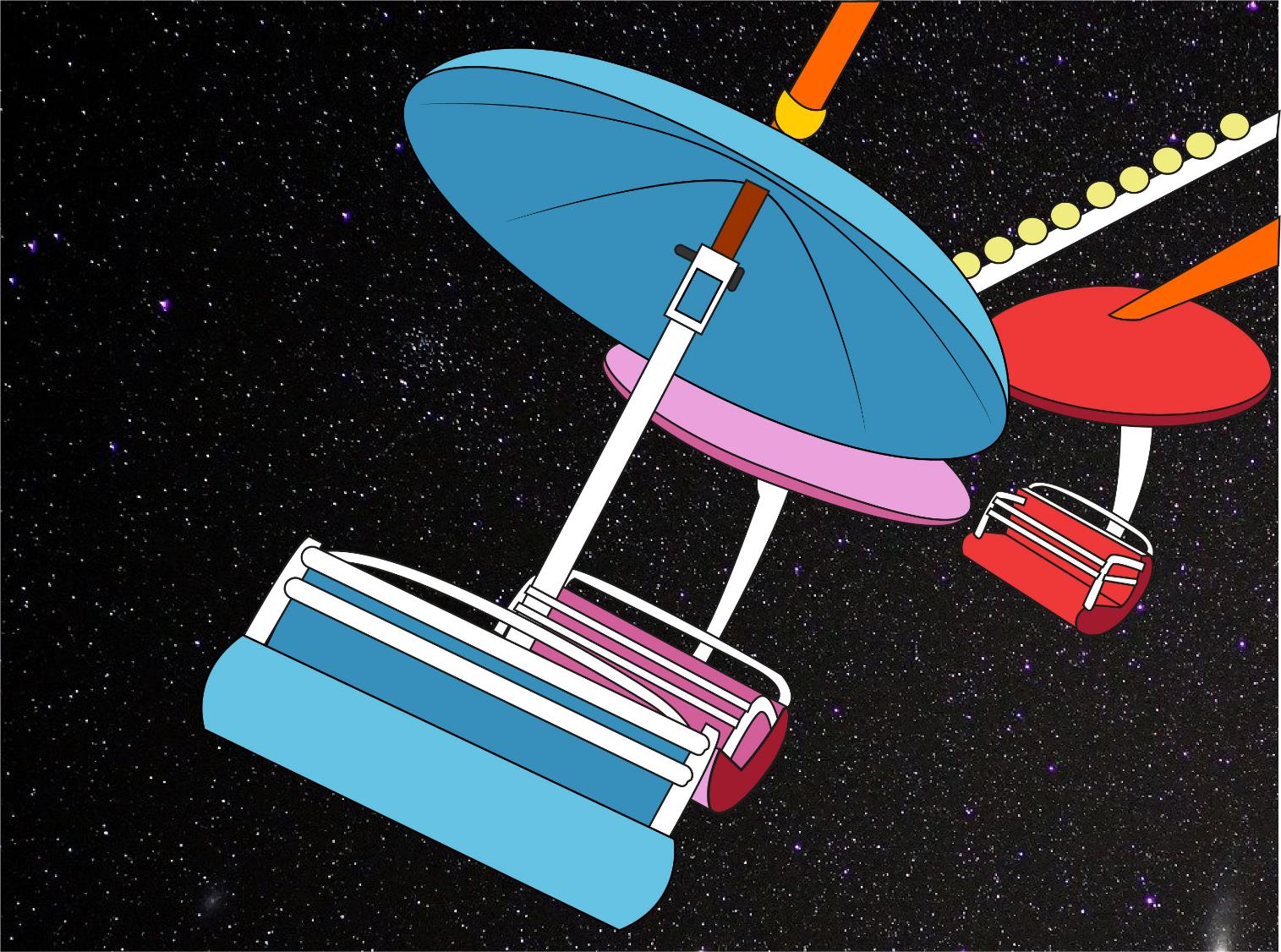 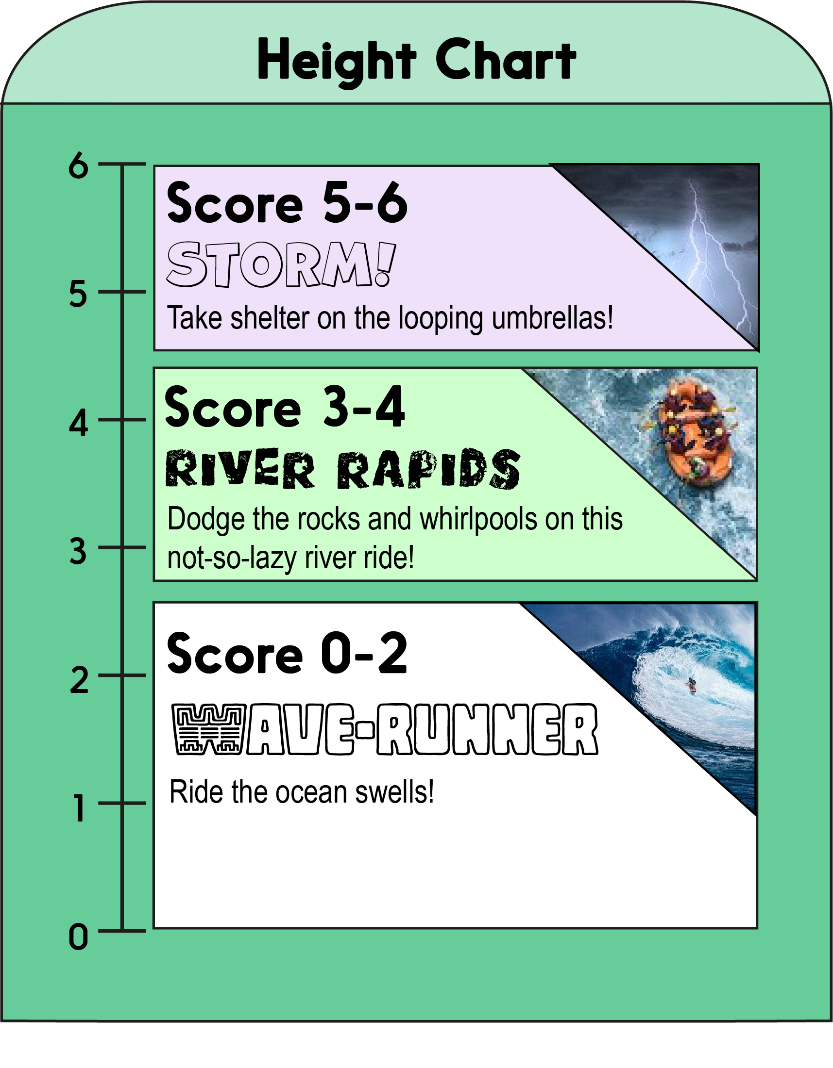 So, which ride do YOU measure up for?!
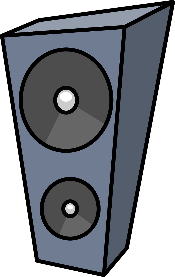 Did you beat YOUR personal best?
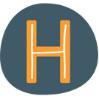